avoidingupside down homes
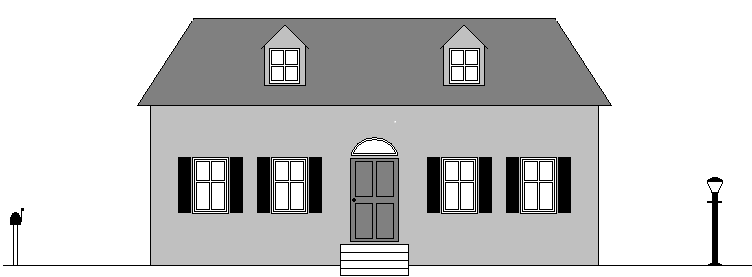 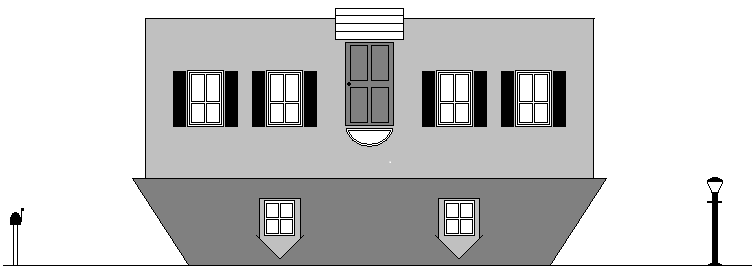 Child centered homes vs. God centered homes:
Too many children view the home,                                       the parents, the food, etc., as merely a means to an ends:  to satisfy and please the child. 
The child makes his demands and  manipulates the parents via tantrums and repeated misbehavior. 
Parents bow to the will of the child in efforts to placate and appease his whims and dissatisfactions, or suffer through increased strife and conflict when they cannot. 
The home is like a house built upside down.
UPSIDE DOWN HOMES (M.&.D.Pearl?)
The child needs to understand:
CHILD
PARENTS
GOD
GOD
father
mother
child
what children do need:
Titus2.4
DT.    6.7      
PR.
13.24
PR. 1.8; 13.24; 22.6
JOSH. 
24.15
Homes(like houses)needwork& maintenance
the relative importance of temporary threats & eternal threats…
aQforthe dads
What would I do …?
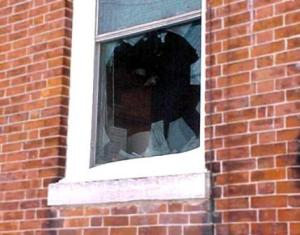 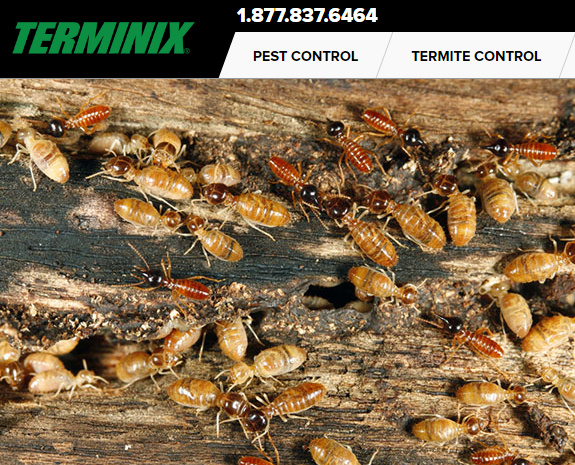 on a spiritual & moral level……am I letting toxic filth infiltrate my home?
Godliness does not come fromtaking our cues from the worldRm.12.1-2
Prov. 29:15
The rod and reproof give wisdom,
but a child left to himself brings
shame to his mother.
a child untrained . . .a.) 4 yr. oldb.) breakfast
some common mistakes to avoid
parenting pitfalls
1.  failing to discipline...
He who spares his rod hates his son, but he who loves him disciplines him diligently           							Prov.13.24
Discipline your son while there is hope, and do not desire his death				             						Prov. 19.18
Foolishness is bound up in the heart of a child; the rod of discipline will drive it far from him            					Prov. 22.15
1.  failing to discipline...
Do not hold back discipline from the child, Although you strike him with the rod, he will not die                               					Prov. 23.13
The rod and reproof bring wisdom, but a child who gets his own way brings shame to his mother   						Prov. 29.15
Correct your son, and he will give you comfort;    he will also delight your soul		            						Prov. 29.17  
					         (illustration / 4 yr. old)
2.  Rewarding misbehavior
Why do children throw tantrums? 
lowering the bar / accom. & facilitating misbehavior
letting a child get “his way” is not doing him a favor, it will spoil him
letting a child get his way will not satisfy him, it will spoil him [imp.of boundaries/ playground.ex.]
the difference between a boy and a pig
“The rod and reproof bring wisdom,                         but a child who gets his own way                brings shame to his mother”     	Prov. 29.15
3.  Expecting misbehavior
Not talking about wanting misbehavior, hoping for, or preferring misbehavior… 
but expecting misbehavior
“Oh, we can’t take him to the restaurant”
“There’s no way Jr’s going to sit still for an hour”
“Well after that sugar, he’s going to be impossible”
“Oh, I’ll never get him to eat that”
“Sorry, my son’s not much of a sharer”
“Foolishness is bound up in the heart of a child; the rod of discipline will drive it far from him”  Pr.22.15
If you expect tantrums, you will get them.If you expect dishonesty, you will get it.If you expect bad attitudes, you will get it. but if you really EXPECT the opposite,and require and TRAIN for the opposite, you will GET the opposite.
as a general rule:   you get what you expect
4.  failing to be consistent...
“He who spares his rod hates his son, but he who loves him disciplines him diligently”           							Pr.13.24
child pscyh. on “playing the odds”
lottery analogy: people keep buying tickets when there’s a chance of it paying off. Eliminate all lottery winnings, and people would quit buying tickets. Eliminate occasional pay-offs, and let the child realize the lottery is shut down.
“No parking” illustration (next slide)
Imagine a city that treated “No Parking” violations with the following sequence of responses                                     (and everyone knew how the system worked):
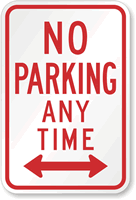 20 minutes:
We asked you not      to park     here
10 minutes:
Please       do not     park        here
40 minutes:
Don’t     make me       tell you again
30minutes:
I really   mean it,    do not            park here
50 minutes:
I’m going    to start counting    to 10
60 minutes:
OK, now you’re in trouble ! 
$ 50 FINE
What would those no parking areas be filled with?
5.  Thinking “I don’t have time…”
Like saying “I don’t have time to get rid of lice”
Child training time is well invested time, and saves time
“All discipline for the moment seems not joyful, but sorrowful, yet … afterwards it yields the peaceful fruit…”  					Heb.12.11 
“He who spares his rod hates his son, but he who loves him disciplines him diligently”  		Prov.13.24
6.  failing to control self...
proper motivation:      Prov.13.24                                  “he who loves him disciplines him diligently”  
discipline vs. abuse
discipline vs. YELLING!! 
“expert” advice [?]
Why won’t he obey??? [ 
“What’s wrong with you?”                                                   “I don’t know why you won’t do right!”
the vase test  (see next slide)
THE VASE TEST       set up:  a.) Jr. bounces a ball off the wallb.) Mom says: “Jr., don’t throw that ball in the house”c.) Jr. looks at mom, heard her; throws the ball again anyway.
scenario A: 
nothing broken
scenario B: 
antique vase is shattered
Reaction:

No big deal.
Mom says,
“Jr., I asked you not to do that.”
Reaction:
Seeing her son’s willful   defiance & disobedience, Mom takes this very serious and he is punished.
            WHY?
Reaction:

No big deal. Mom says, “Jr., I asked you not to do that” ?
Reaction:

Jr’s in BIG trouble!! NOW he’s going to get it! This is VERY serious.
           WHY?